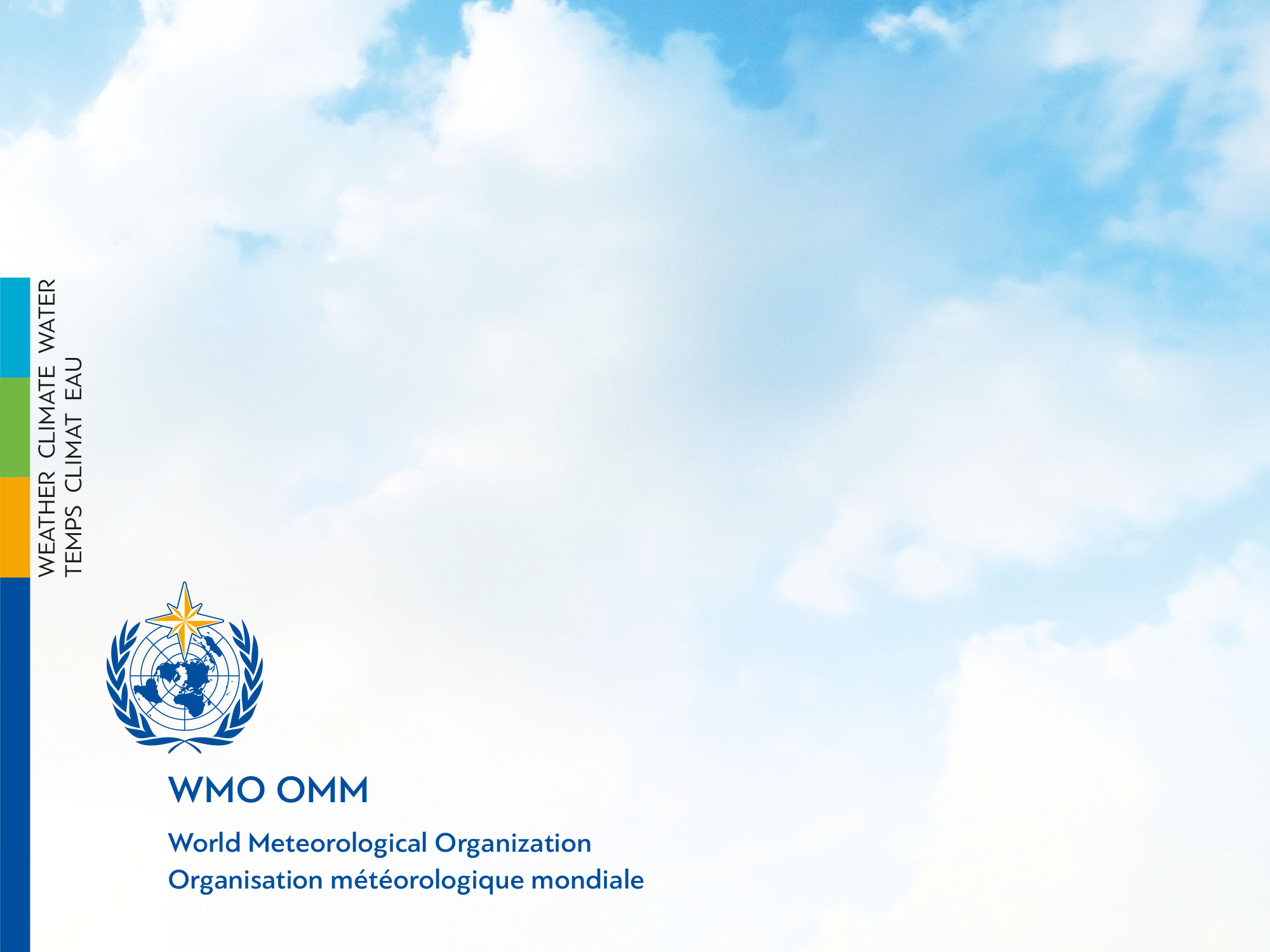 Global Cryosphere Watch
TT-WMD-6
27-29 November 2017
Submitted by
Rodica Nitu
TT-WMD-6, 27-29 November 2017, Zurich, Switzerland
Outline
GCW overview and data requirements  
Data and metadata exchange
Gaps and forward plan
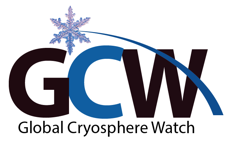 Global Cryosphere Watch
GCW to be mainstreamed and implemented in WMO Programmes as a cross-cutting activity, by 2020

Developed similar to GAW
GCW Data Portal interoperability: WIS,  WIGOS,
http://gcw.met.no/metamod/search;

Products – Trackers, assessments on the state of the cryosphere;

Information and services – 
Develop an integrated glossary of cryosphere terms;
Website: http://globalcryospherewatch.org/
Also, lake and river ice, icebergs…
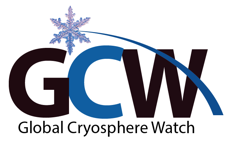 GCW surface network 2017:
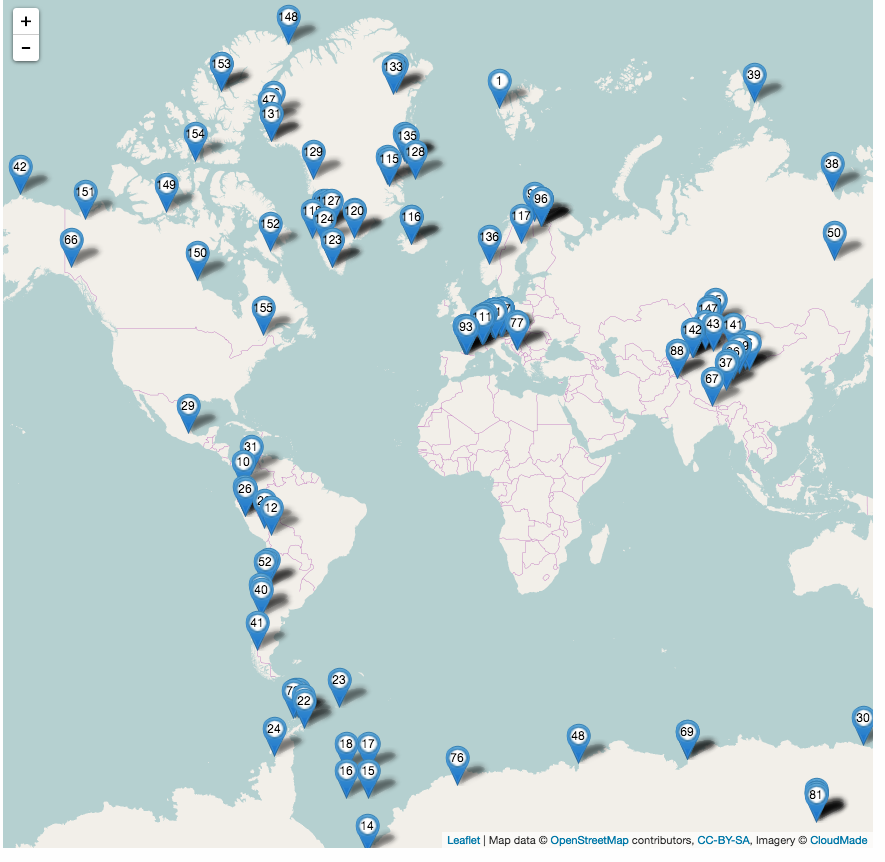 GCW observing network: 
a component of WIGOS
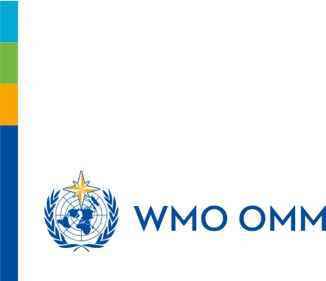 120 stations (CryoNet and contributing)
13 NMHSs, 15 Universities, Research, non-NMHS operational programmes.
CryoNet Measurements: Required, Recommended, Desired
http://globalcryospherewatch.org/cryonet/variables/recommended_variables.html
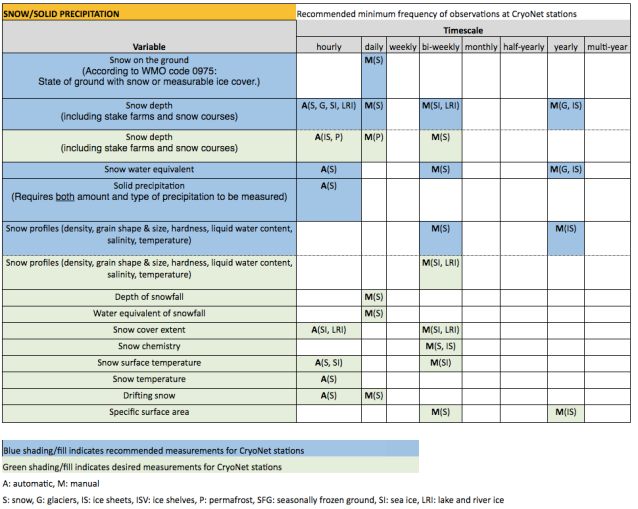 10 cryosphere components 
52 recommended cryosphere variables 
66 desired cryosphere variables, 
Meteorological observations
5
[Speaker Notes: To ensure a unique, high-quality network of surface observations, stations and sites are evaluated for inclusion in CryoNet based on several factors. Fulfilling the minimum requirements does not in itself guarantee acceptance as a CryoNet station. Other criteria that are considered by the CryoNet Team when evaluating applications include (1) the number of recommended variables that are measured (see the lists), (2) the continuity and length of the data record, (3) the extent to which data are available and accessible, (4) sustainability of the station, (5) conformity to GCW best practices, and (6) the location and representativeness of the proposed station relative to the geographic distribution of existing CryoNet stations.]
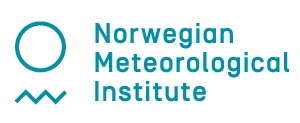 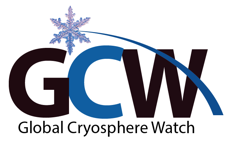 GCW Data Portal
Integrating data centres
Searchable index
Underlying metadata structure
Includes configuration metadata
Discovery metadata exchange
Uses OAI-PMH for harvesting metadata
Representation: GCMD DIF, ISO 19115, XSLT, including semantics
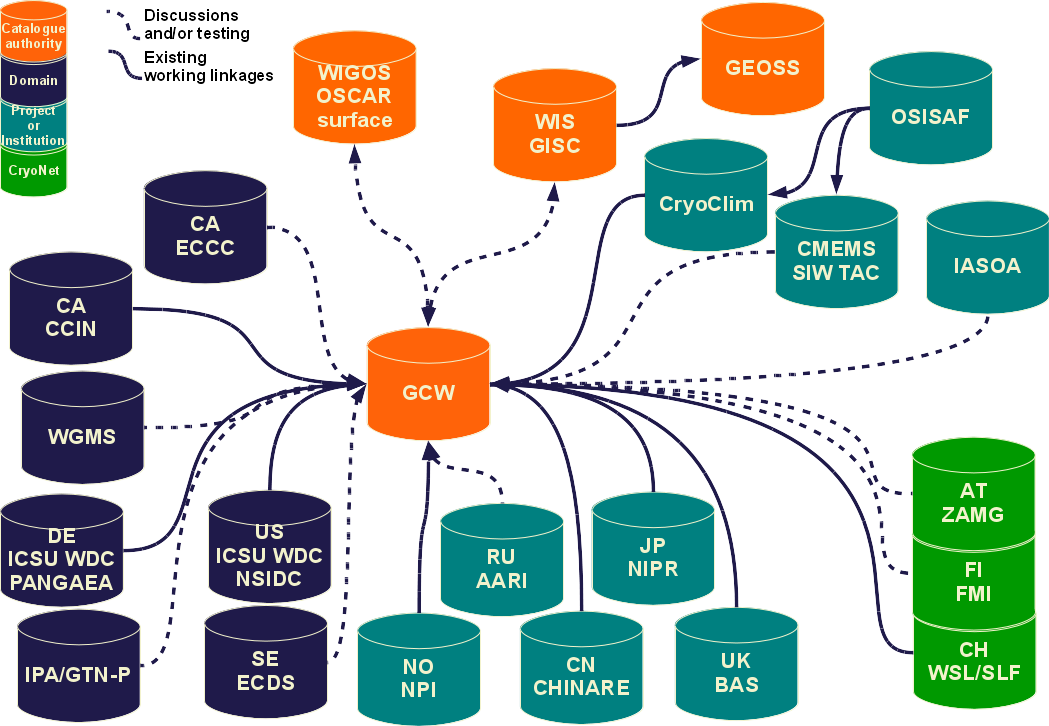 Data: 
Data from host data centre
Not a data repository today
Uses OPeNDAP
Use of CDM 
Relying on CF standard names and structures, and OGC WMS
Will extract, timestamp, and create BUFR
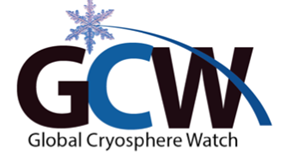 GCW: platform for broad engagement on cryosphere observations and research
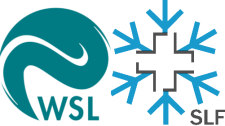 Red outline: NMHSs
Blue outline: other organizations
Grey background: desired future collaborations
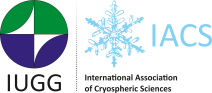 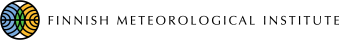 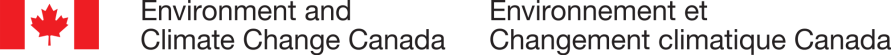 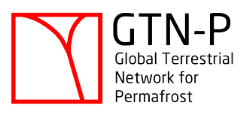 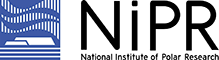 Environment and Climate Change Canada
FINNISH METEOROLOGICAL INSTITUTE
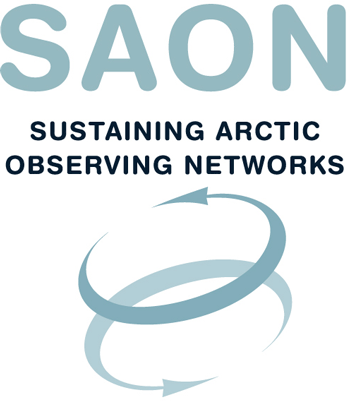 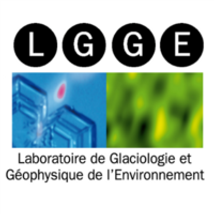 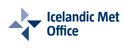 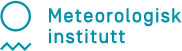 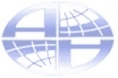 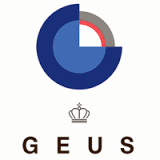 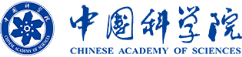 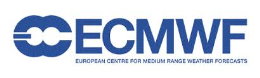 Arctic and Antarctic Research Institute (Russ Fed)
Chinese 
Academy 
of Science
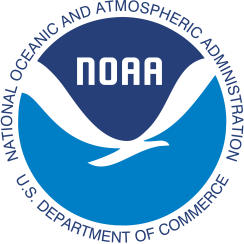 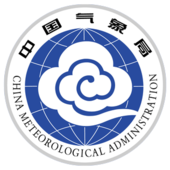 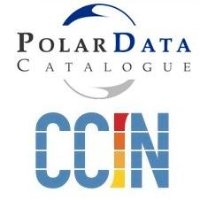 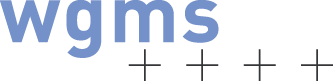 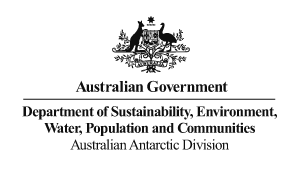 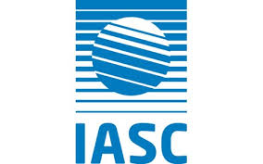 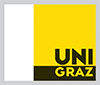 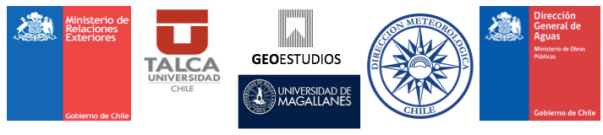 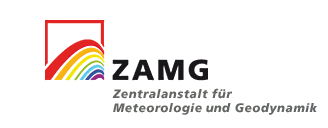 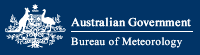 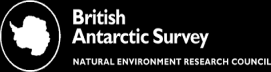 WMO 
PSTG 
(space 
agencies)
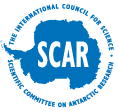 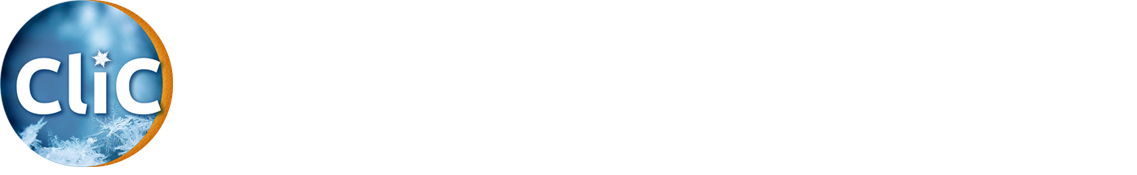 [Speaker Notes: GCW is a mechanism of WMO to engage a broad range of organizations which are active in cryosphere research and observations.
The mozaic of organizations engaged is testimony of the relevance of the GCW initiative to research and operational organizations]
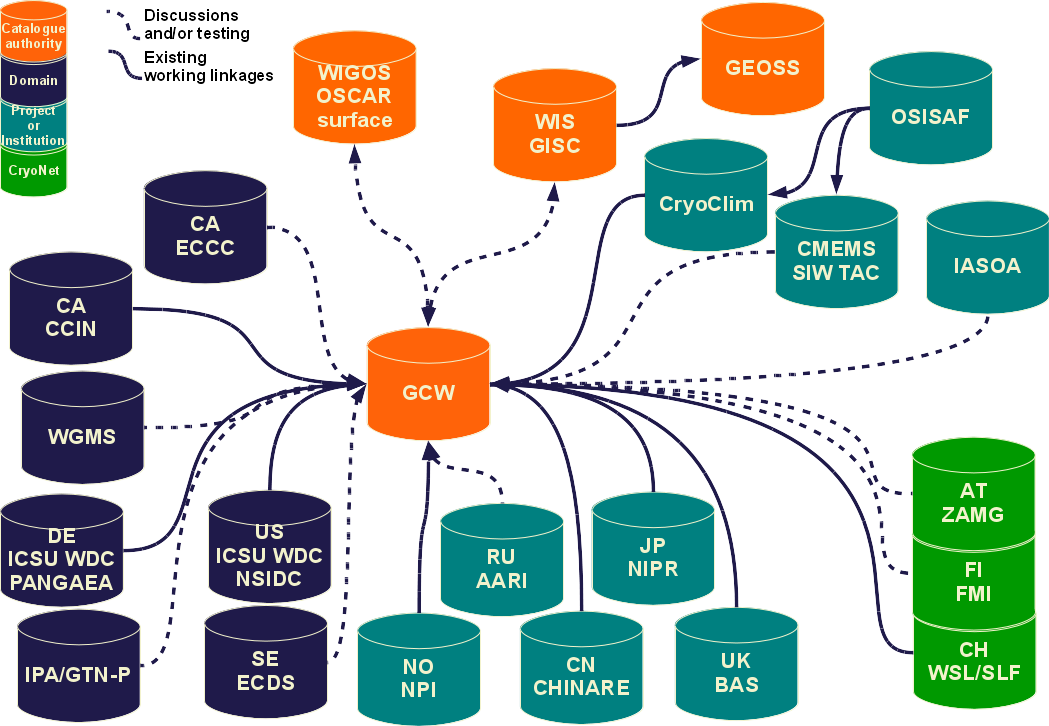 Data Accessibility
Current situation
Mainly connected to major data centres
Lacking connection to CryoNet stations
Acknowledge that WMO standards are hard to be supported by the scientific community
Interoperability
Metadata
Protocols (✓)
Structures (✓)
Semantics/terminology (-)

Data
Protocols (✓)
Formats (-)
Semantics/terminology (-)
Common data model (-)
SNOW Recommended Measurements for CryoNet Stations and how they compare with WMO Code Registry, WIGOS and OSCAR
Some variables of the GCW recommended observing programme refer to the same measurand for different domains, e.g. temperature, which is included as:
snow surface temperature, 
snow temperature, 
ground temperature (permafrost or seasonally frozen ground), 
rock glacier spring temperature (permafrost),
surface temperature (surface-air temperature) for sea ice;
ice surface temperature (lake ice or river ice)
air temperature, 
temperature profiles:
snow profiles, 
ice/firn temperature profile (point) for glaciers, ice caps, or ice sheets; 
sea ice temperature profile (vertical), 
ice temperature profile (vertical) for river or lake ice.
Gaps
Include in the Metadata standard all cryosphere variables (CryoNet); currently, WIGOS metadata is not supported by the GCW Data Portal.
Develop simple, broadly accepted definitions and link to the scientific community (tables 1.01, 1.02) ;
Finalise Best Practices  Guides to support the development of metadata (measurement method table 5.02)
Harvesting of metadata from submissions to GCW;
Assigning Station IDs;
Station vs site or cluster or….
Engage the international community (Arctic Data Committee, Scientific Committee for Antarctic Research, community based monitoring, etc…)
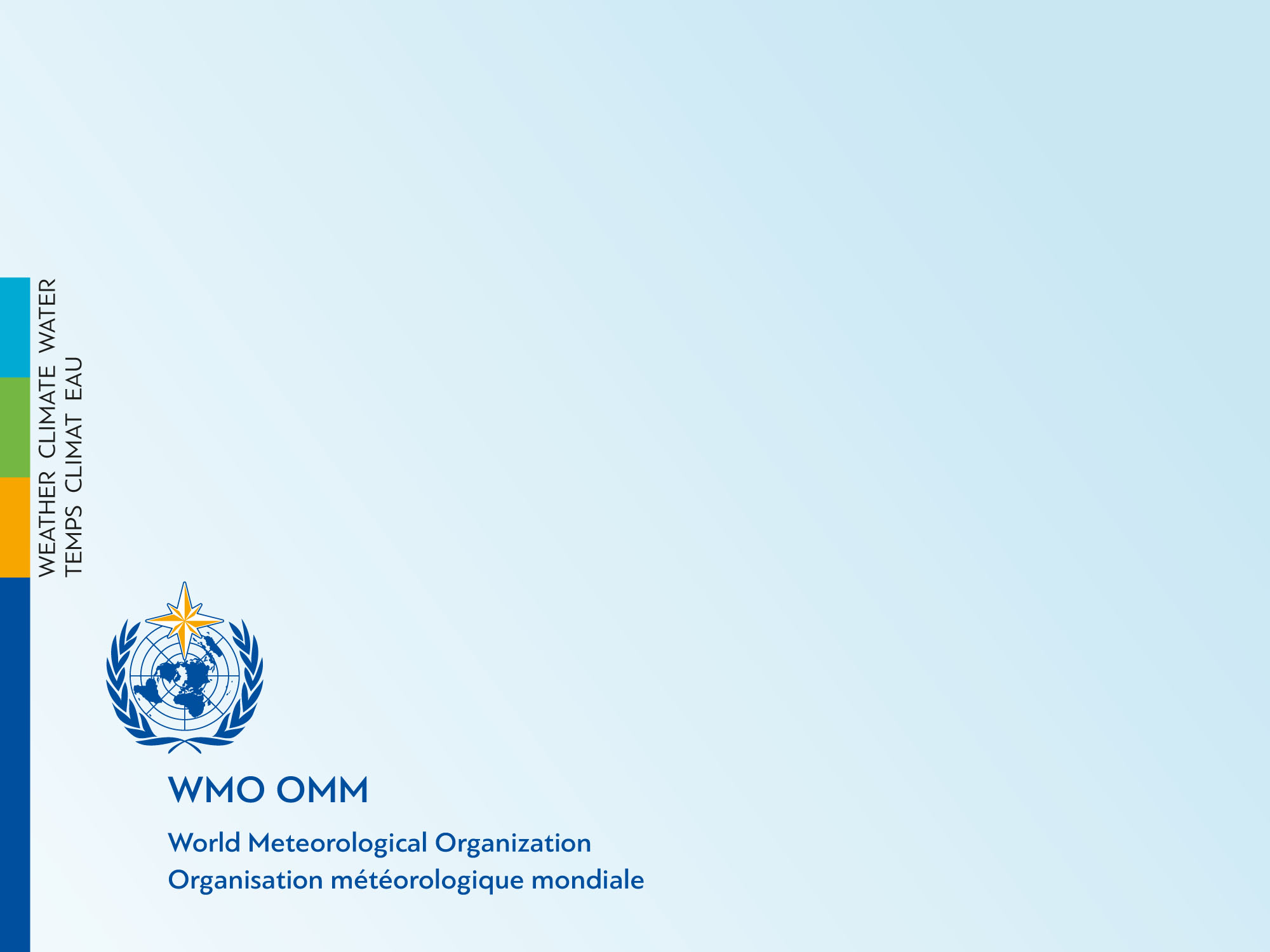 Thank you

rnitu@wmo.int